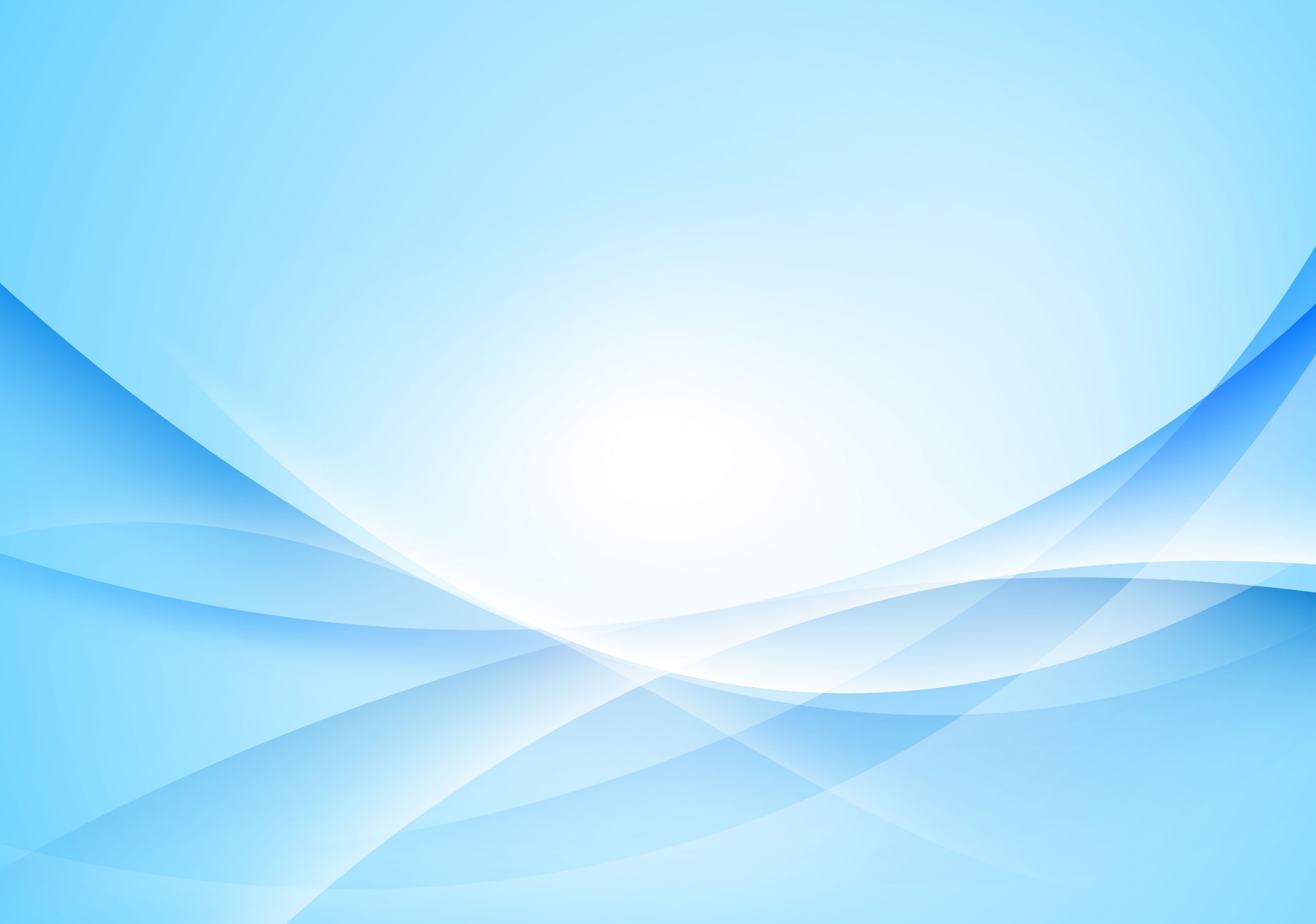 Муниципальное бюджетное дошкольное образовательное учреждениедетский сад №15 «Ручеек»
ИКТ – презентация 
«Психолого-педагогическая характеристика детей дошкольного возраста с умственной отсталостью. Особые образовательные потребности детей с нарушением интеллекта».
Подготовила:
Педагог-психолог
Калинина Е.В.
Сергач,2022 г.
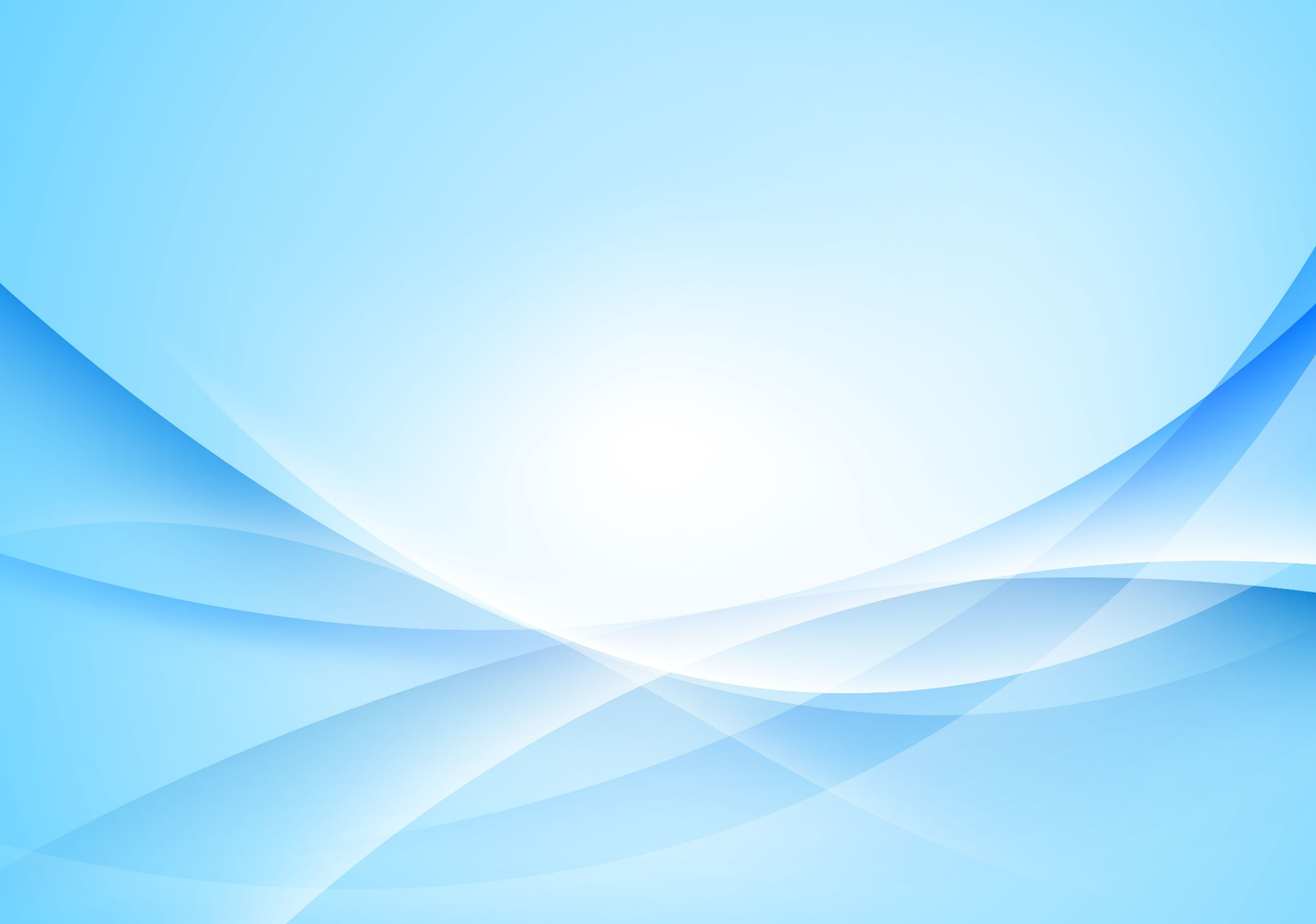 Умственная отсталость
Умственная отсталость – это стойкое, выраженное недоразвитие познавательной деятельности вследствие органического поражения центральной нервной системы (ЦНС).
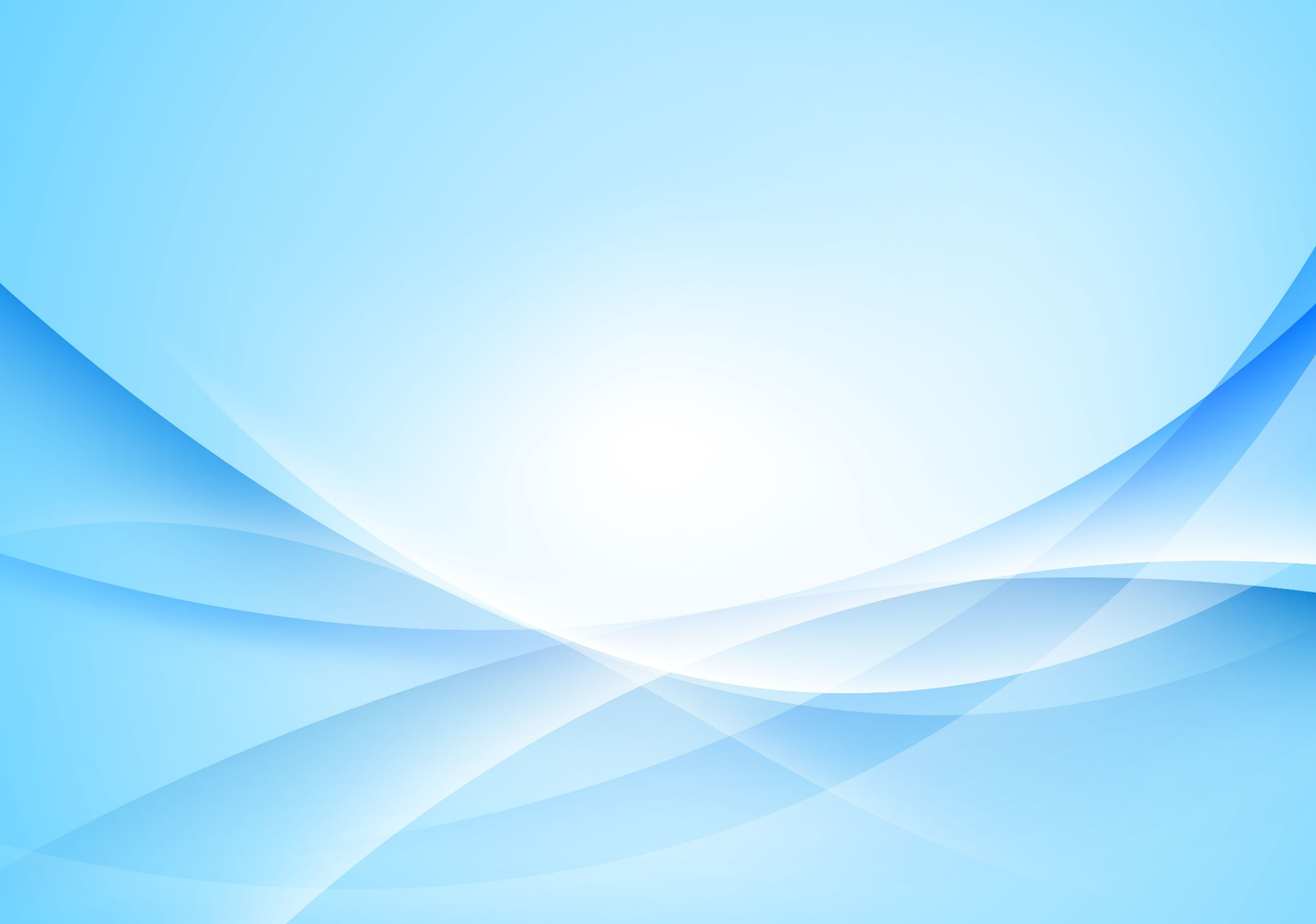 Выделяют следующие диагностические критерии умственной отсталости:
психолого-педагогические: стойкое необратимое нарушение познавательной деятельности, ранние этапы онтогенеза;
клинический : органическое поражение центральной нервной системы.
При отсутствии одного из вышеперечисленных диагностических критериев нельзя говорить о психическом недоразвитии.
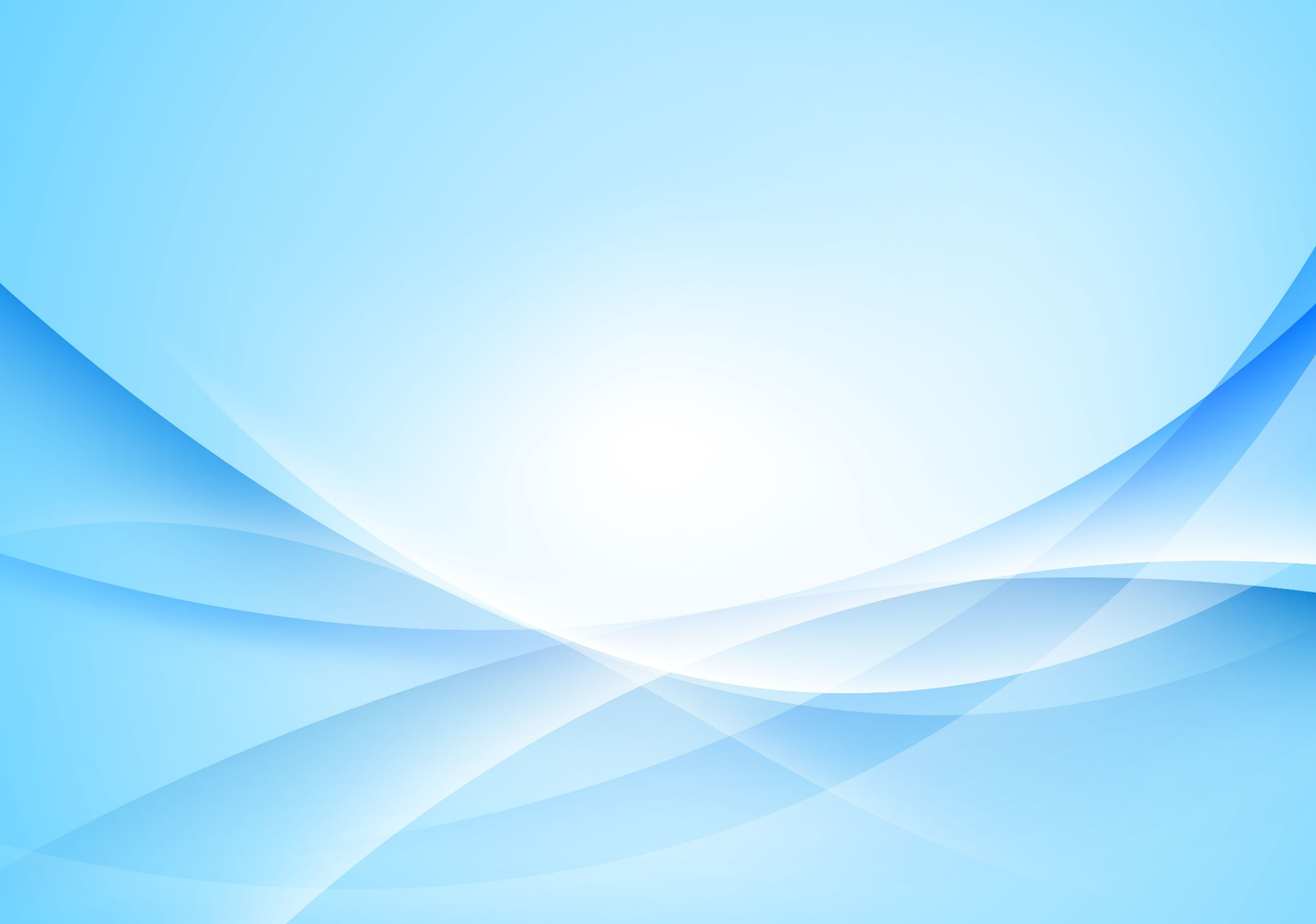 Причины умственной отсталости
Все причины умственной отсталости делятся на две большие группы: эндогенные (внутренние) и экзогенные (внешние).
Эндогенные причины
1. Изменение наследственных структур (мутации).
2. Эндокринные заболевания и метаболические дефекты. Диабет матери может быть причиной отставания в умственном развитии ее ребенка.
3. Перезревание половых клеток.
4. Возраст родителей.
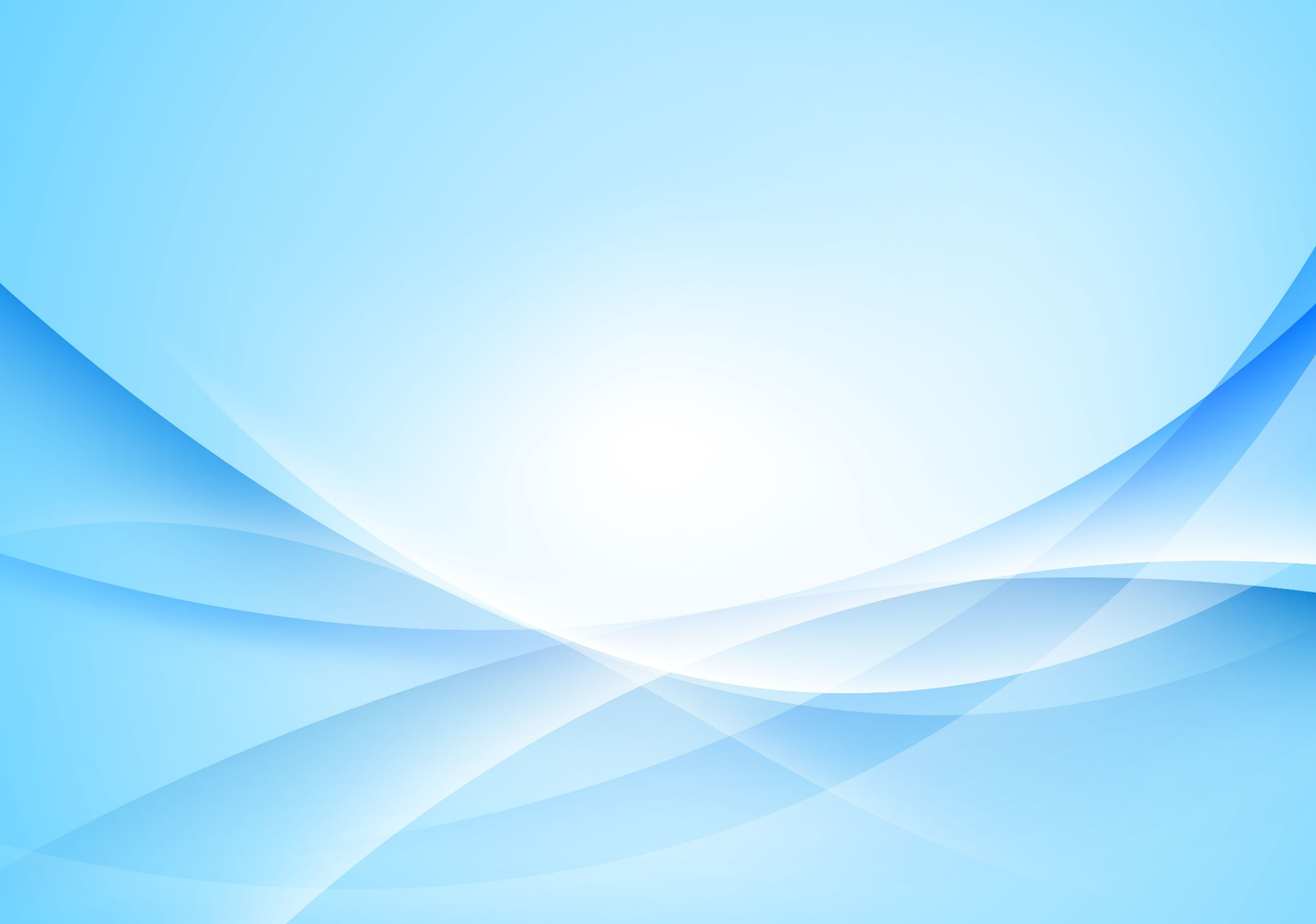 Причины умственной отсталости
Экзогенные причины
1. Высокий риск рождения умственно отсталых детей связан с гипоксией плода у матерей, страдающих в тяжелой форме хроническими заболеваниями: сердечно-сосудистой недостаточностью , болезнями печени и почек, диабетом, болезнью щитовидной железы . Эти болезни способствуют также недоношенности и осложнениям во время родов.
2 . Несовместимость по Rh-фактору и по факторам крови АВО .
3. Внутриутробные инфекции .
4.Химические вредности , приводящие к интеллектуальному дефекту, - свинец, алкоголь, лекарственные препараты.
5. Острые или хронические эмоциональные стрессы в течение беременности могут оказаться причиной пороков развития, малой массы плода и умственной отсталости.
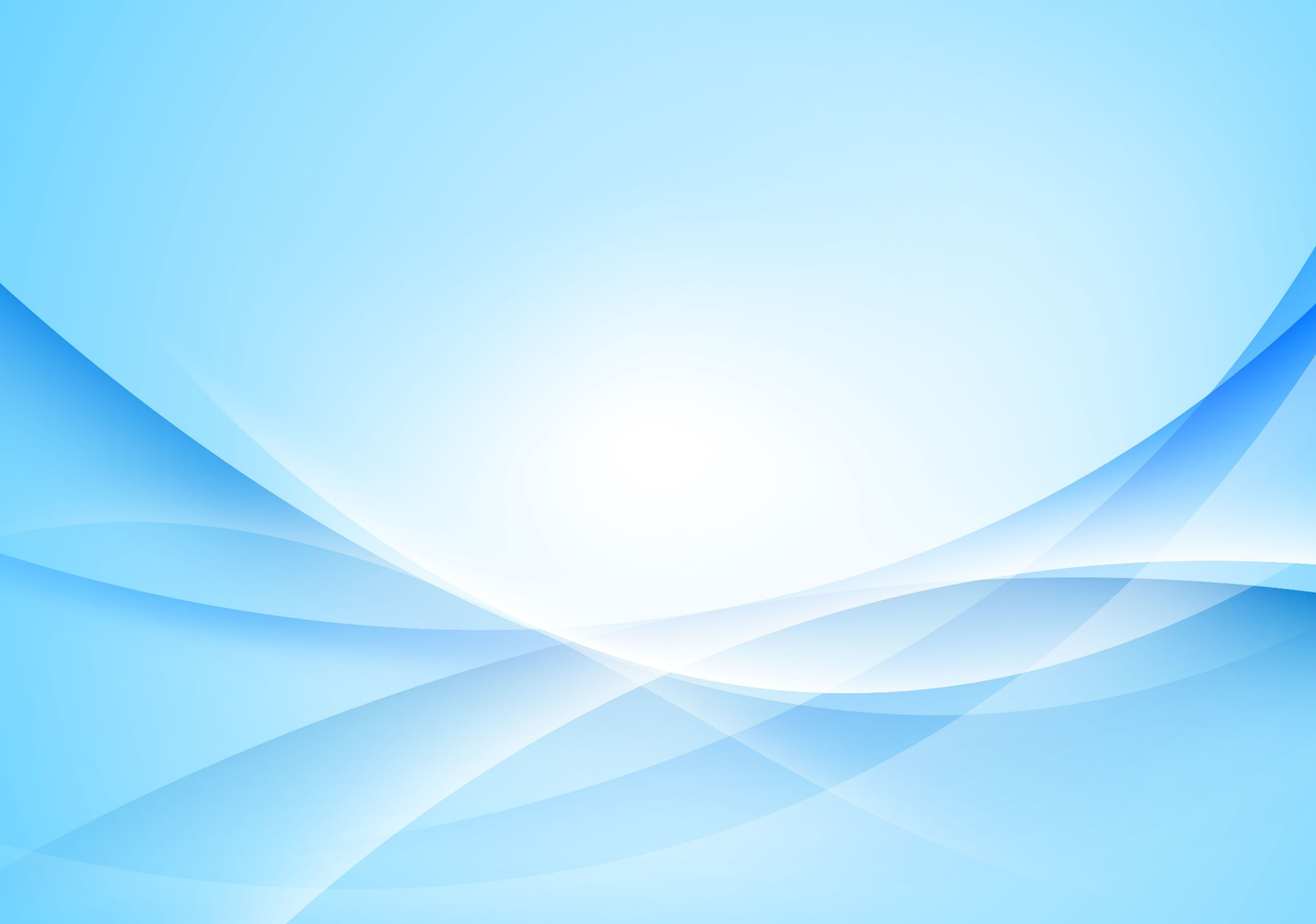 Степени  и формы умственной отсталости
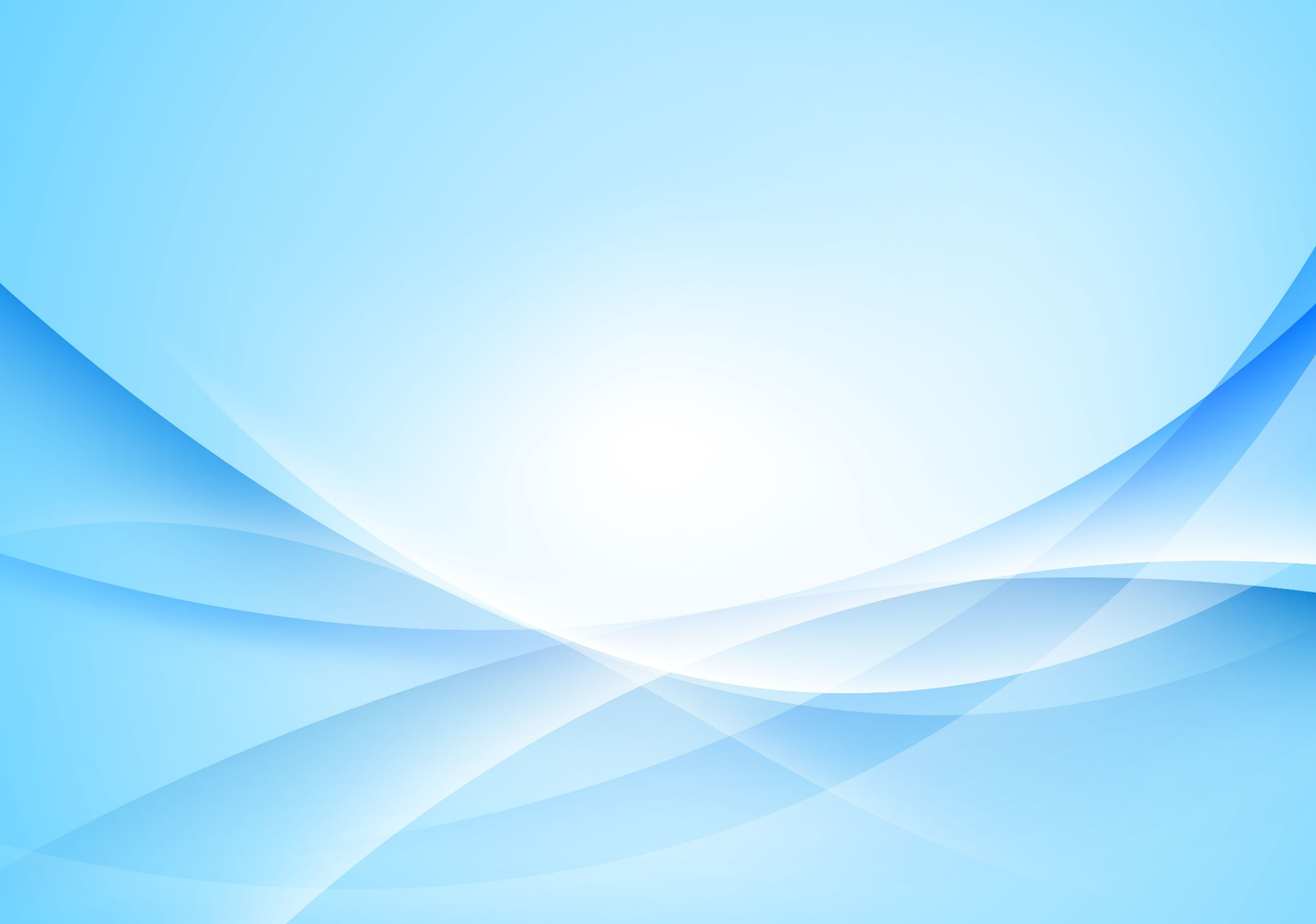 Особенности психофизического развития обучающихся с умственной отсталостью
Легкая степень умственной отсталости
 «социально близкая к нормативному»
«Социально-коммуникативное развитие» : 
     - выразительная мимика, потребность к взаимодействию с окружающими;
     - используют слова вежливости, правильное выражение, улыбаются;
     - не могут долго удерживать условия задания, отвлекаются, торопятся;
     - при выполнении задания ориентируются на оценку своих действий от взрослого.
« Речевое развитие»:
     - фразовая речь отличается большим количеством фонетических и грамматических искажений;   
     - страдает связная речь;
     - пассивный словарь превышает активный;
     - активная речь бедна, а иногда и совсем отсутствует;
     - отмечается стойкое нарушение звукопроизношения;
    - в процессе активной коммуникации проявляют интерес к запоминанию стихов и песен.
- «Быт»:
   - проявляют самостоятельность и независимость: обслуживают себя, умываются, одеваются, убирают игрушки и др.
   - их нельзя оставлять одних на длительное время даже в домашних условиях, т.к. они нуждаются в организации собственной деятельности со стороны взрослых.
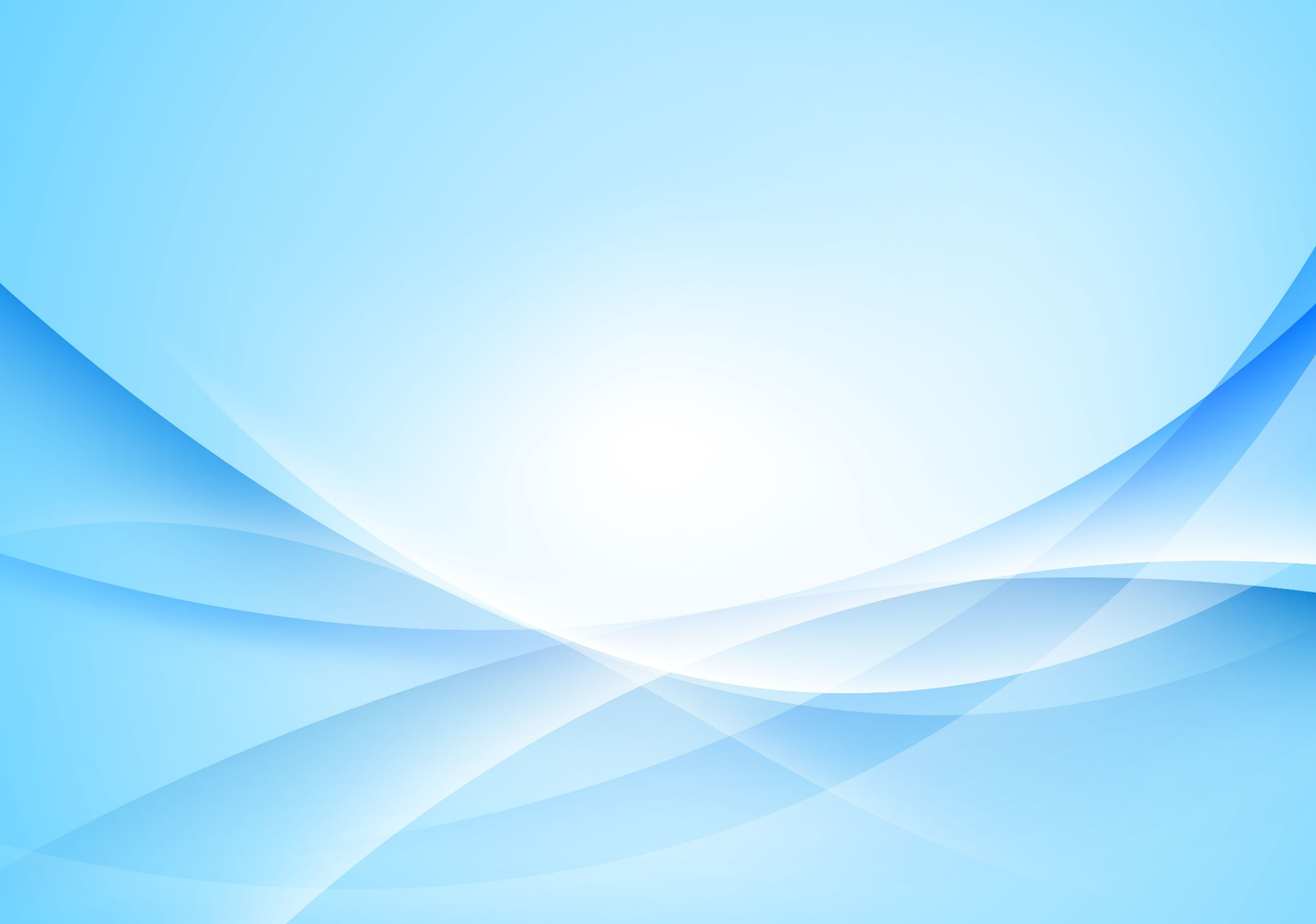 Особенности психофизического развития обучающихся с умственной отсталостью
Легкая степень умственной отсталости
 «социально близкая к нормативному»
«Развитие личности»: 
    - переживают свои ошибки, у них могут возникнуть нежелательные реакции на неудачу; 
    - наблюдаются трудности в регуляции поведения, не появляется контроль в произвольном поведении;
    - в случае неудачи при выполнении задания отказываются выполнять его повторно;
    - не наблюдается соподчинения мотивов, импульсивные действия, сиюминутные желания.
«Познавательное развитие»:
    - охотно выполняют сенсорные задачи, могут проявлять интерес к свойствам и отношениям между предметами;
    - могут уже делать выбор по образцу (по цвету, форме, величине);
    - продвижение в развитии целостного восприятия;
    - развитие восприятия происходит неравномерно, усвоенные эталоны зачастую оказываются нестойкими, расплывчатыми, отсутствует перенос усвоенного способа действия с одной ситуации на другую;
    - развитии восприятия проявляются нестойкие сенсорные образы-восприятия и образы- 12 представления о свойствах и качествах предметов.
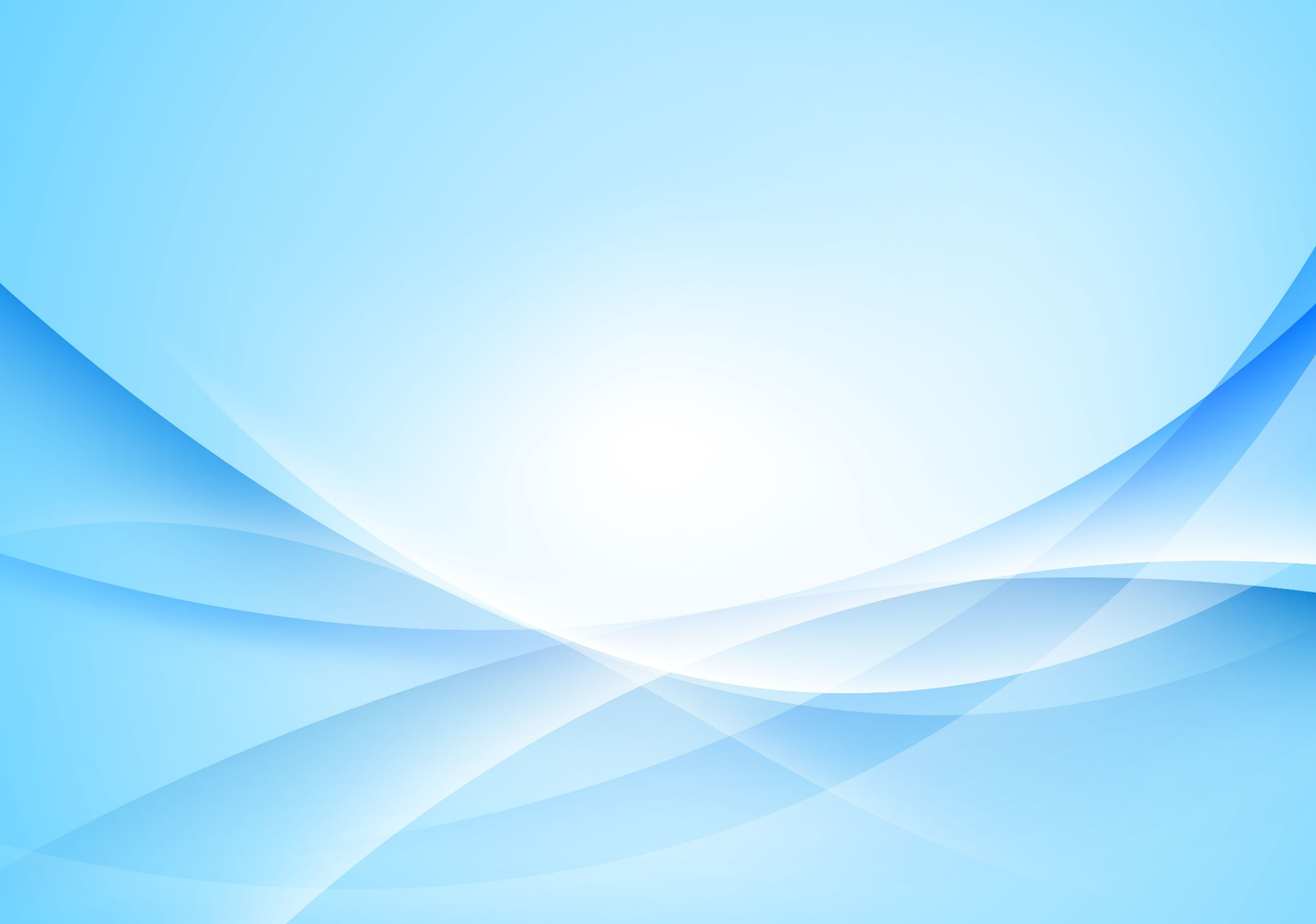 Особенности психофизического развития обучающихся с умственной отсталостью
Легкая степень умственной отсталости
 «социально близкая к нормативному»
«Причинно – следственные связи»:
    - установление причинно-следственных связей и зависимостей между предметами и явлениями дети не справляются;
    - понимание короткого текста, воспринятого на слух, вызывает трудности, также как и скрытый смысл;
    - задания на установление количественных отношений между предметами выполняют только с наглядной опорой.
«Деятельность»:
    - сопровождается нецеленаправленными действиями, равнодушным отношением к результату своих действий;
    - при коррекционном обучении формируется интерес к сюжетной игре, появляется положительные средства взаимодействия с партнером по игре, возможности выполнять определенные роли в театрализованных играх;
    - в игровой деятельности у детей отмечается интерес к дидактическим и сюжетным игрушкам и действиям с ними: они выполняют процессуальные и предметно-игровые действия, охотно участвуют в сюжетно-ролевой игре, организуемой взрослым, используют предметы-заместители в игровой ситуации.
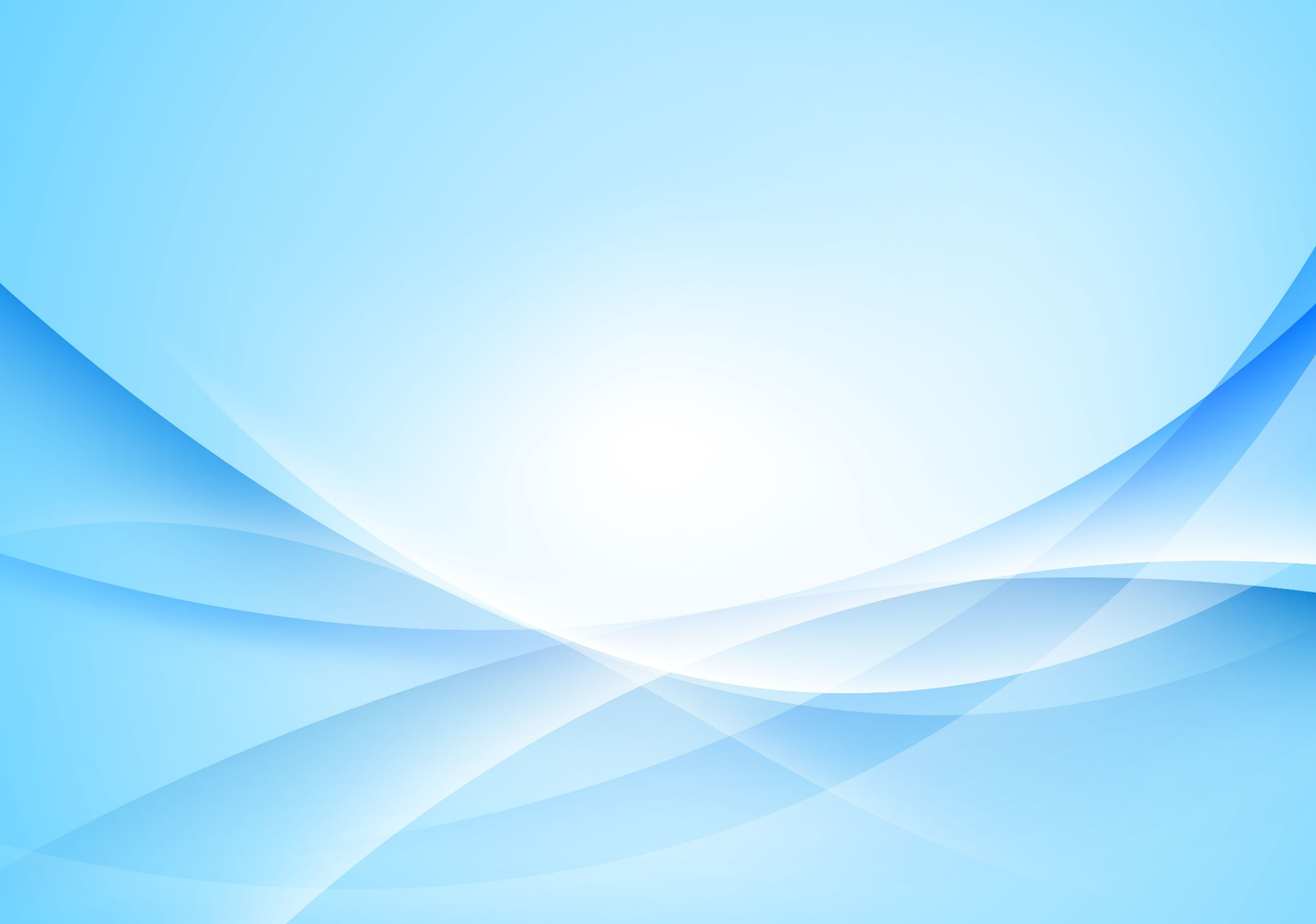 Особенности психофизического развития обучающихся с умственной отсталостью
Легкая степень умственной отсталости
 «социально близкая к нормативному»
«Продуктивные виды деятельности»:
    - в процессе коррекционного обучения у детей формируется интерес и практические умения выполнять задания по лепке, рисованию, аппликации и конструированию;
    - овладевают умениями работать по показу, подражанию, образцу и речевой инструкции;
    - охотно принимают и выполняют самостоятельно задания до конца по рисованию и конструированию, основанные на своем практическом опыте. Однако рисование и конструирование по замыслу вызывает у них затруднения.
«Физическое развитие»:
    - овладевают основными видами движений - ходьбой, бегом, лазанием, ползанием, метанием;
    - охотно принимают участие в коллективных физических упражнениях и подвижных играх;
    - главная особенность развития детей в этом варианте развития характеризуется готовностью к взаимодействию со взрослыми и сверстниками на основе сформированных подражательных способностей, умениям работать по показу и образцу.
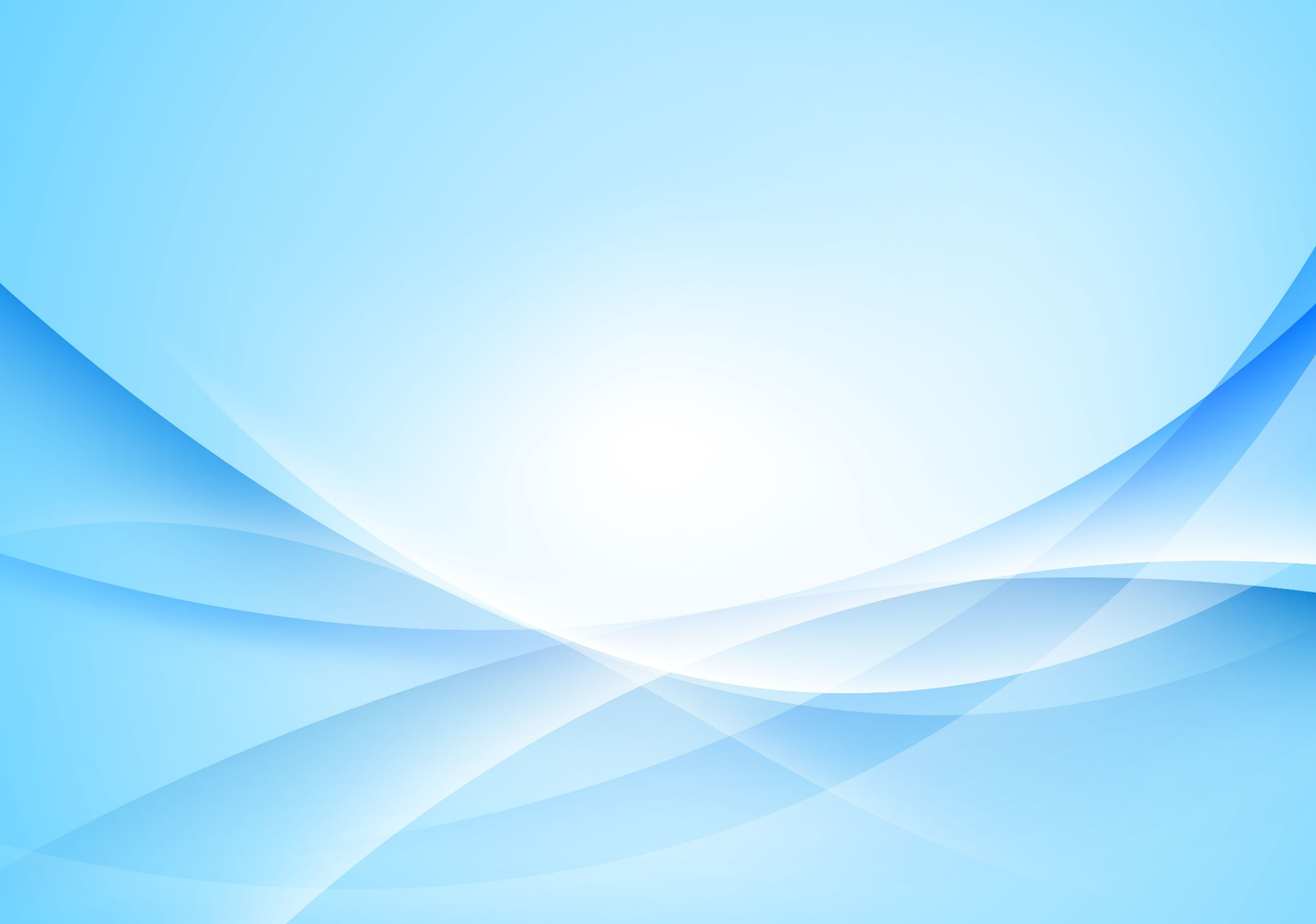 Особенности психофизического развития обучающихся с умственной отсталостью
Умеренная степень умственной отсталости
 «социально неустойчивая»
«Социально-коммуникативное развитие» : 
     - дети не фиксируют взор на лице взрослого, у них затруднен контакт «глаза в глаза», не проявляют желание сотрудничества со взрослыми; 
     - снижена  инициатива и активность в коммуникативных проявлениях;
     - не выделяют себя из окружающей среды, не могут по просьбе взрослого назвать свое имя, показать свои части тела и лица;
     - не формируются представления о себе, о «своем Я», и о своих близких. Характерно неустойчивое настроение, раздражительность;
     - как правило, упрямы, плаксивы, часто бывают либо вялы, либо возбудимы; не стремятся подражать и взаимодействовать с близкими взрослыми и сверстниками.
« Речевое развитие»:
     - речевые нарушения у этих детей носят системный характер, т.е. страдает речь как целостная функциональная система: нарушены все компоненты речи: ее фонетико-фонематическая сторона, лексика, семантика, грамматический строй;
     - отмечается слабость мотивации, снижение потребности в речевом общении; нарушено смысловое программирование речевой деятельности, создание внутренних программ речевых действий;
     - речь у них монотонна, маловыразительна, лишена эмоций.
     
- «Быт»:
     - отмечается выраженная задержка становления навыков опрятности и культурно-гигиенических навыков самообслуживания (отсутствует самостоятельность в быту), полностью зависимы от взрослого.
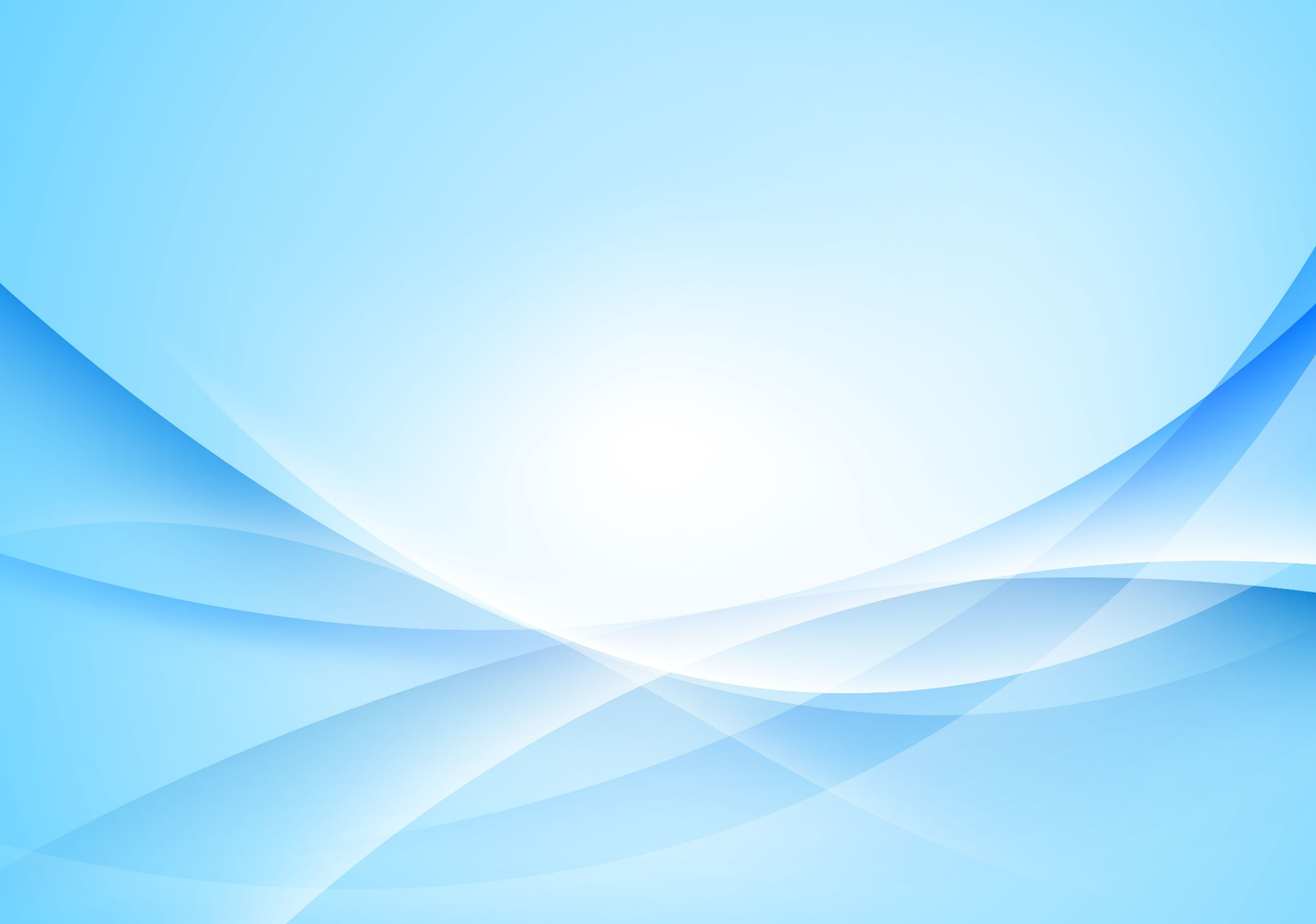 Особенности психофизического развития обучающихся с умственной отсталостью
Умеренная степень умственной отсталости
 «социально неустойчивая»
«Развитие личности»: 
    - способы усвоения общественного опыта самостоятельно не появляются: умения действовать по указательному жесту, готовность действовать совместно со взрослым, действовать по подражанию, ориентировка и действия по речевой инструкции, что, в свою очередь, отрицательно сказывается на всем последующем развитии личности ребенка.
    - 
- «Познавательное развитие»:
    - отставание в познавательном развитии проявляется во всех психических процессах: внимании, памяти, восприятии, мышлении и речи;
    - не проявляют интереса к окружающему миру: не рассматривают предметы, не берут самостоятельно игрушки в руки, не манипулируют и не действуют ими;
    - длительное время не различают свойства и качества предметов, самостоятельно не овладевают методом «проб и ошибок» при выполнении познавательных задач;
    - не формируется наглядно-действенное мышление, что отрицательно сказывается на становлении наглядно-образного и логического мышления.
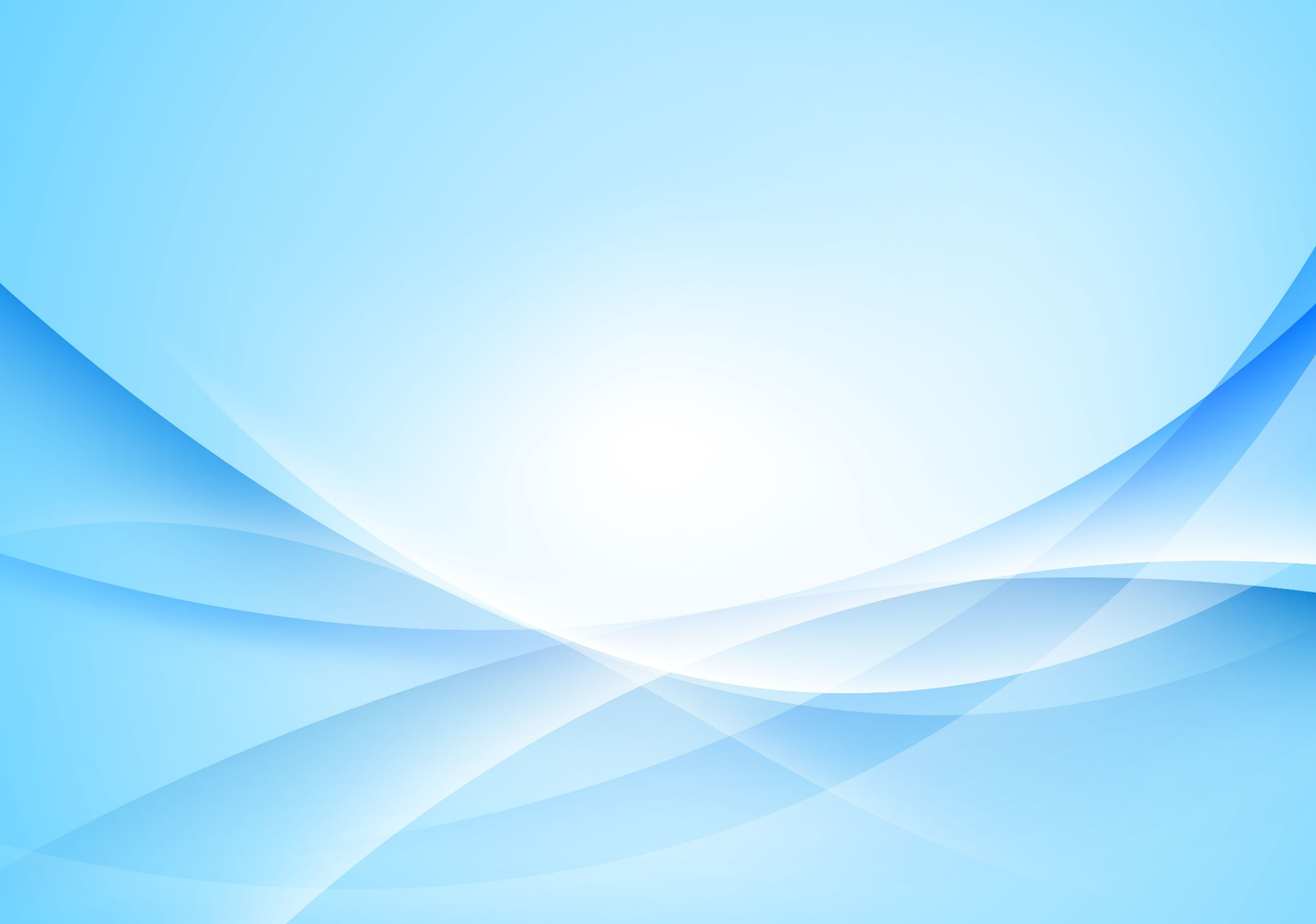 Особенности психофизического развития обучающихся с умственной отсталостью
Умеренная степень умственной отсталости
 «социально неустойчивая»
«Деятельность»: 
    - не появляются специфические предметные действия, преобладают манипуляции с предметами, иногда напоминающие специфическое использование предмета;
    - манипуляции перемежаются неадекватными действиями: ребенок стучит ложкой по столу, бросает машинку, облизывает или сосет игрушку;
    - не формируются предпосылки  к видам детской деятельности - игре, рисованию, конструированию.
- «Физическое развитие»:
    - общие движения детей характеризуются неустойчивостью, неуклюжестью, замедленностью или импульсивностью;
    - отсутствует стремление овладевать такими основными движениями как бегом и прыжками;
    - захватывают мелкие предметы всей ладонью, не могут выделить отдельно каждый палец, у них отсутствует указательный тип хватания (указательным и большим пальцем) и хватание щепотью (указательным, средним и большим пальцами).
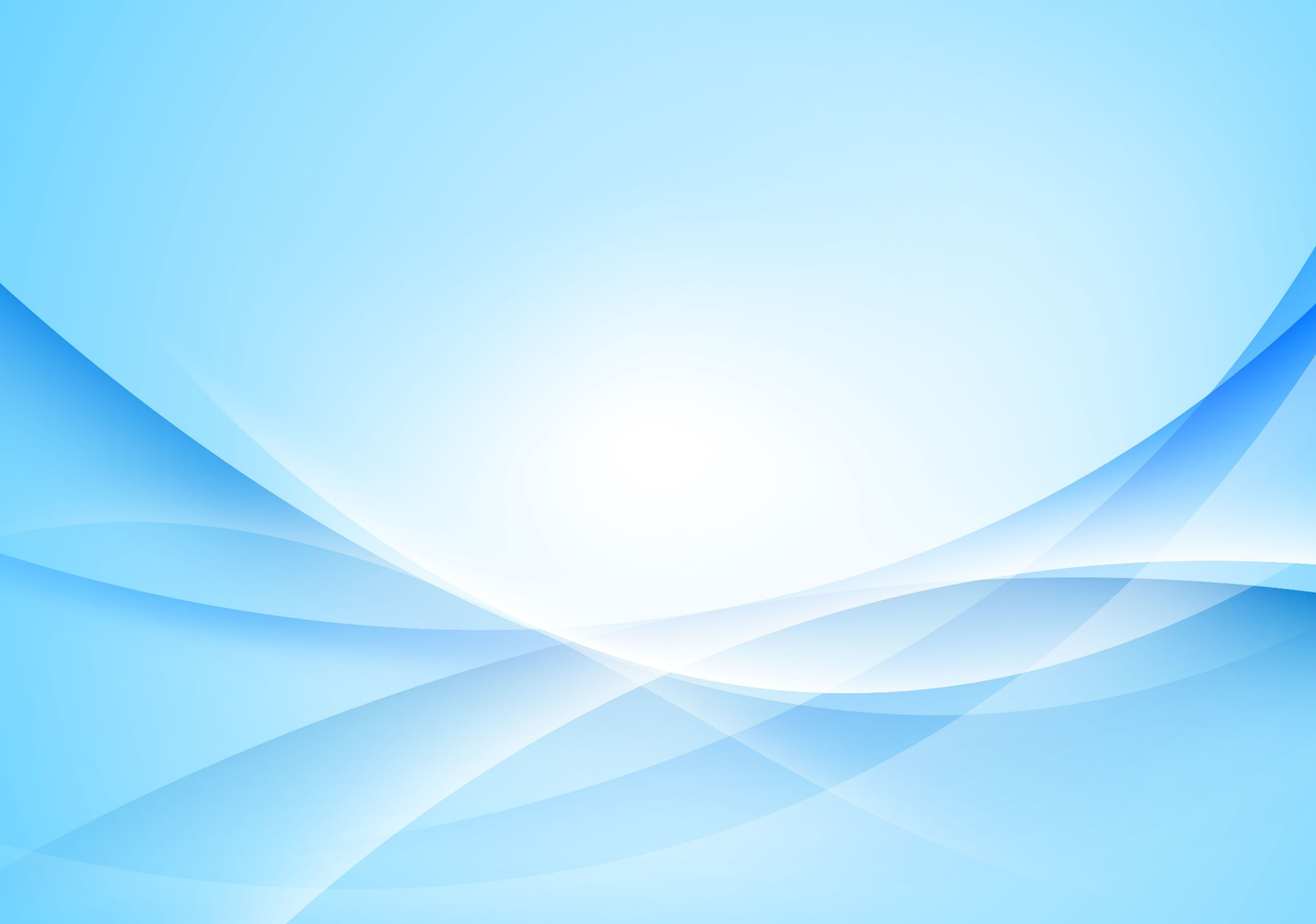 Особенности психофизического развития обучающихся с умственной отсталостью
Тяжелая степень умственной отсталости
 «социально неблагополучная»
«Социально-коммуникативное развитие» : 
     - не фиксируют взор и не прослеживают за лицом взрослого;
     - контакт с новым взрослым «глаза в глаза» формируется с трудом и длительное время;
     - коммуникативные проявления ограничены непроизвольными движениями и частыми вегетативными реакциями;
     - в новой ситуации дети проявляют негативные реакции в виде плача, крика или наоборот, затихают, устремляют взгляд в неопределенную точку, бесцельно перебирают руками близлежащие предметы, тянут их в рот, облизывают, иногда разбрасывают.
«Быт»: 
     - навыки опрятности у детей формируются только в условиях целенаправленного коррекционного воздействия, при этом они нуждаются в постоянной помощи взрослого.
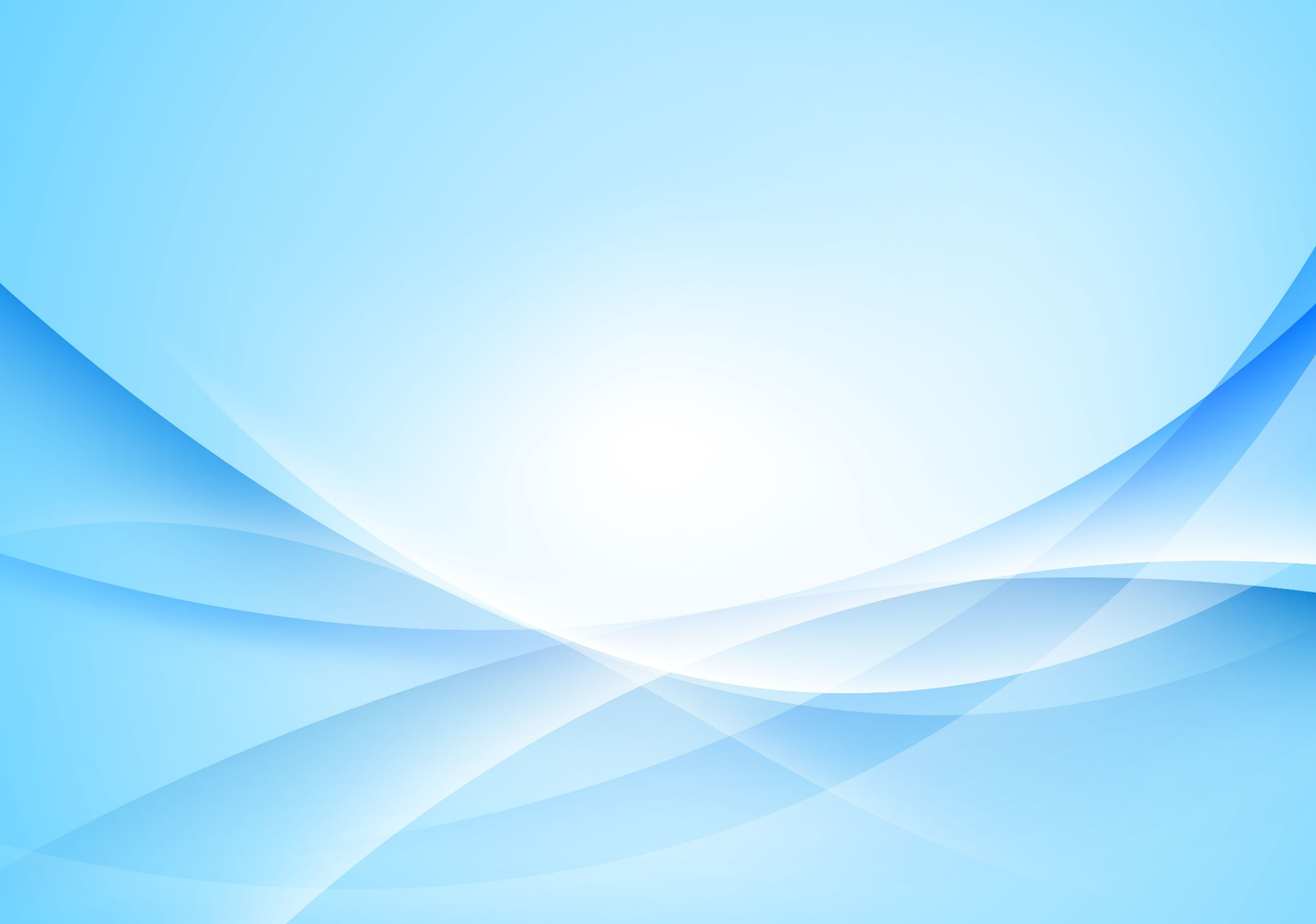 Особенности психофизического развития обучающихся с умственной отсталостью
Тяжелая степень умственной отсталости
 «социально неблагополучная»
«Познавательное развитие» : 
     - характеризуется малой активностью всех психических процессов, что затрудняет ориентировку детей в окружающей среде: игрушки и предметы не «цепляют» взгляд, а вкладывание игрушки в руку не приводит к манипуляциям с ней, повышение голоса взрослого и тактильные контакты первично воспринимаются,  как угроза;
     - отмечается недостаточность произвольного целенаправленного внимания, нарушение его распределения в процессе мыслительной деятельности и др.
     - систематическом взаимодействии со взрослым начинают накапливаться невербальные способы для удовлетворения потребности ребенка в новых впечатлениях: появляются улыбка, мимические реакции, модулирование голосом, непроизвольное хватание рук или предмета.
 -  « Речевое развитие»:
     - активная речь формируется у этих детей примитивно, на уровне звуковых комплексов, отдельных слогов.
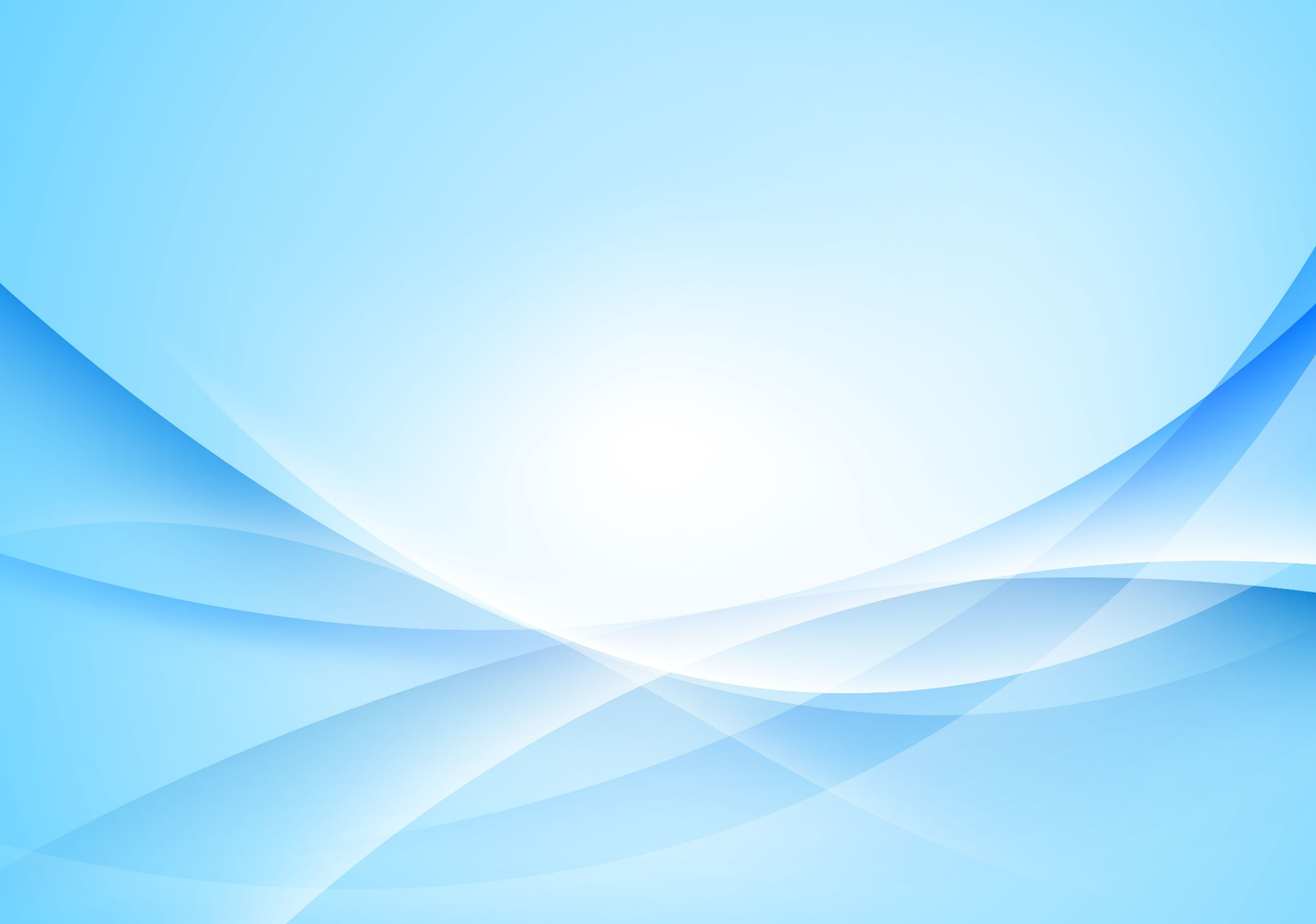 Особенности психофизического развития обучающихся с умственной отсталостью
Тяжелая степень умственной отсталости
 «социально неблагополучная»
«Деятельность» : 
     - безразличен результат собственных действий;
     - разные манипуляции с предметами, завершая этап непроизвольных движений, как бы переключают внимание ребенка на объекты окружающего пространства;
     - повторение таких манипуляций приводит к появлению кратковременного интереса к тем предметам, которые имеют значимое значение в жизнедеятельности ребенка (приятный звук колокольчика, тепло мягкой игрушки, вкусовое ощущение сладости).
-  « Физическое развитие»:
     - у многих детей отмечается диспропорция телосложения, отставание или опережение в росте;
     - в становлении значимых навыков отмечается незавершенность этапов основных движений: ползания, сидения, ходьбы, бега, прыжков, перешагивания, метания;
     - формирование основных двигательных навыков происходит с большим трудом;
     - характерны трудности в становлении ручной и мелкой моторики: не сформирован правильный захват предмета ладонью и пальцами руки, мелкие действия пальцами рук, практически затруднены.
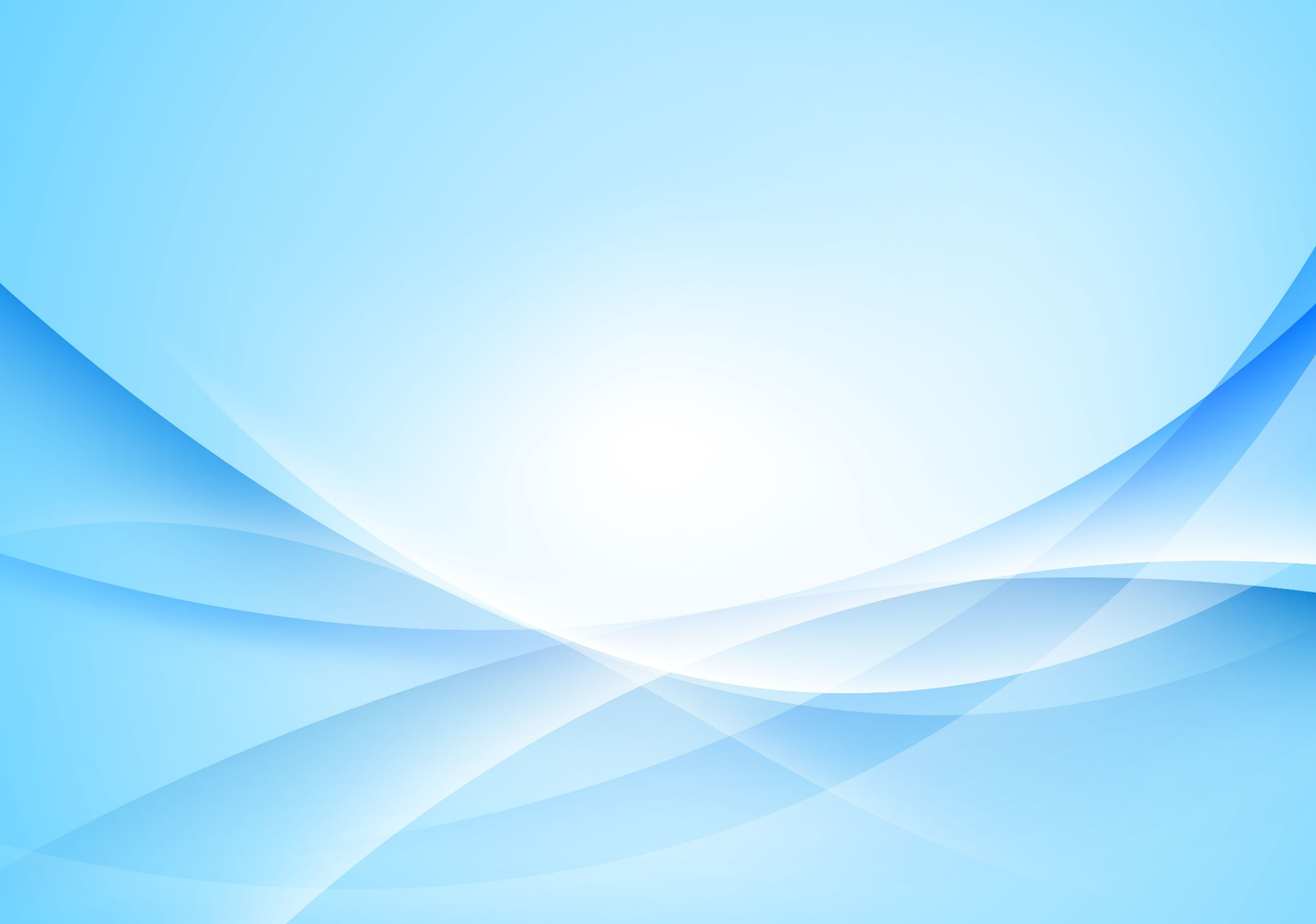 Особенности психофизического развития обучающихся с умственной отсталостью
Глубокая степень умственной отсталости
 «социально дезодаптированная»
«Социально-коммуникативное развитие» : 
     - отсутствие ориентировочных реакций на взрослого - дети не фиксируют взор и не пролеживают за предметом и лицом взрослого;
     - появляются непроизвольные двигательные ответы: хаотичные движения рук, возможны повороты головой или поворот тела в одну сторон, ярко проявляются мимические изменения (дети морщат лоб, сжимают губы или широко открывают рот, могут учащенно моргать глазами и др.);
     - иногда проявляют возбуждение в виде эмоциональных реакций, увеличения двигательной активности (взмахивают руками, двигают головой, пытаются сгибать колени и поворачивать тело в свободную для движения сторон);
     - в некоторых случаях, повышение эмоциональной активности сопровождается плачем, криком, иногда автономными аутостимулирующими движениями в виде раскачиваний, совершения однообразных движений частями тела.
«Быт»: 
    - Навыки опрятности у детей этой группы совершаются рефлекторно, без контроля, они также нуждаются в постоянной помощи взрослого и преимущественном уходе.
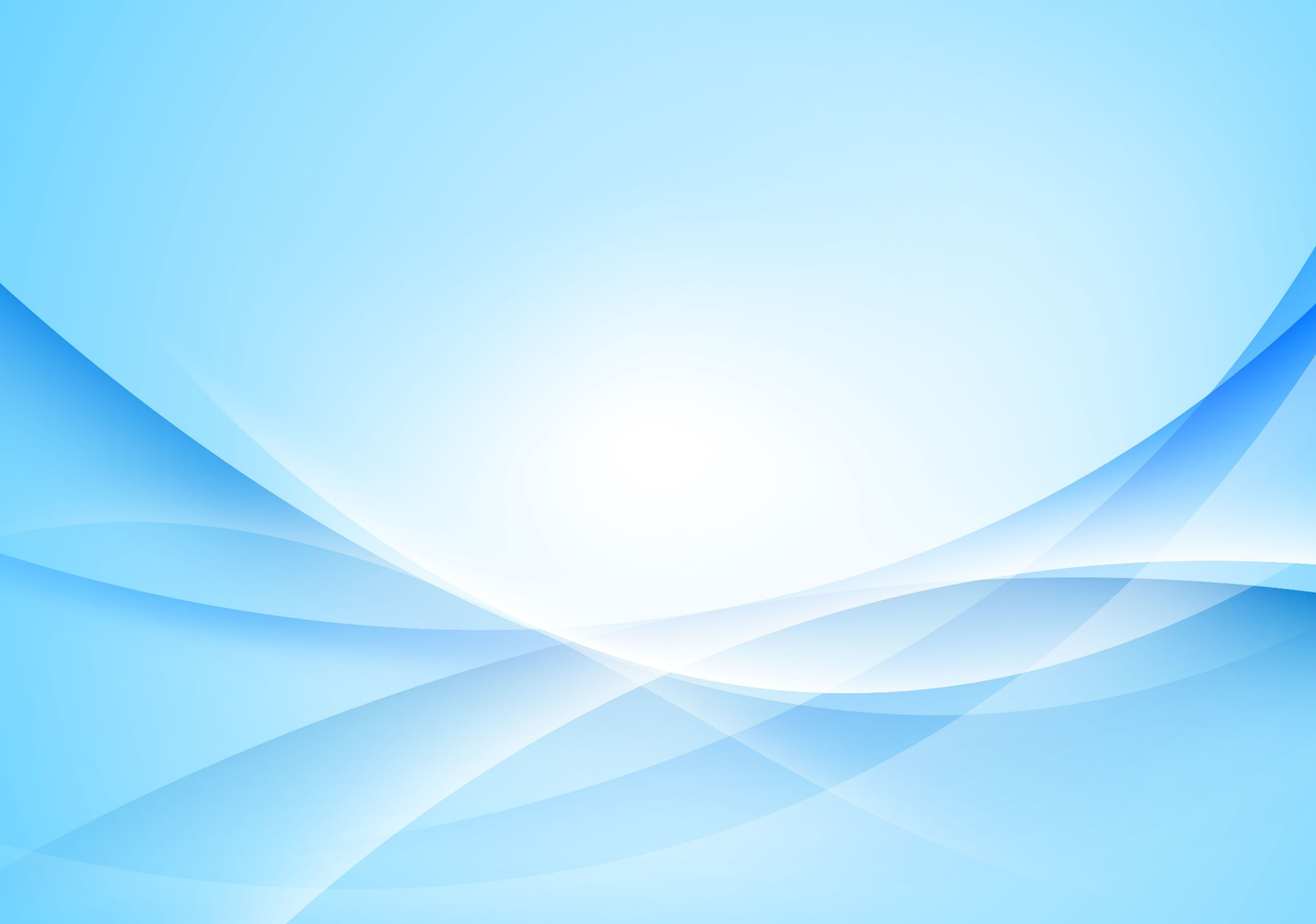 Особенности психофизического развития обучающихся с умственной отсталостью
Глубокая степень умственной отсталости
 «социально дезодаптированная»
«Познавательное развитие» : 
     - у детей этой группы грубо нарушено;
     - интерес к окружающему миру ограничен ситуацией ухода за ним взрослого и удовлетворением элементарных жизненно 16 значимых потребностей (в еде, в чистоте, в тепле);
     - предметы окружающего мира не стимулируют внимание этих детей к фиксации и прослеживанию за ними взглядом;
     - различение свойств и качеств предметов доступно на уровне ощущений комфорта или дискомфорта.
-  «Речевое развитие»: 
    - активная речь у этих детей примитивна, на уровне отдельных звуков и звуковых комплексов в виде мычания, произнесения слогов.
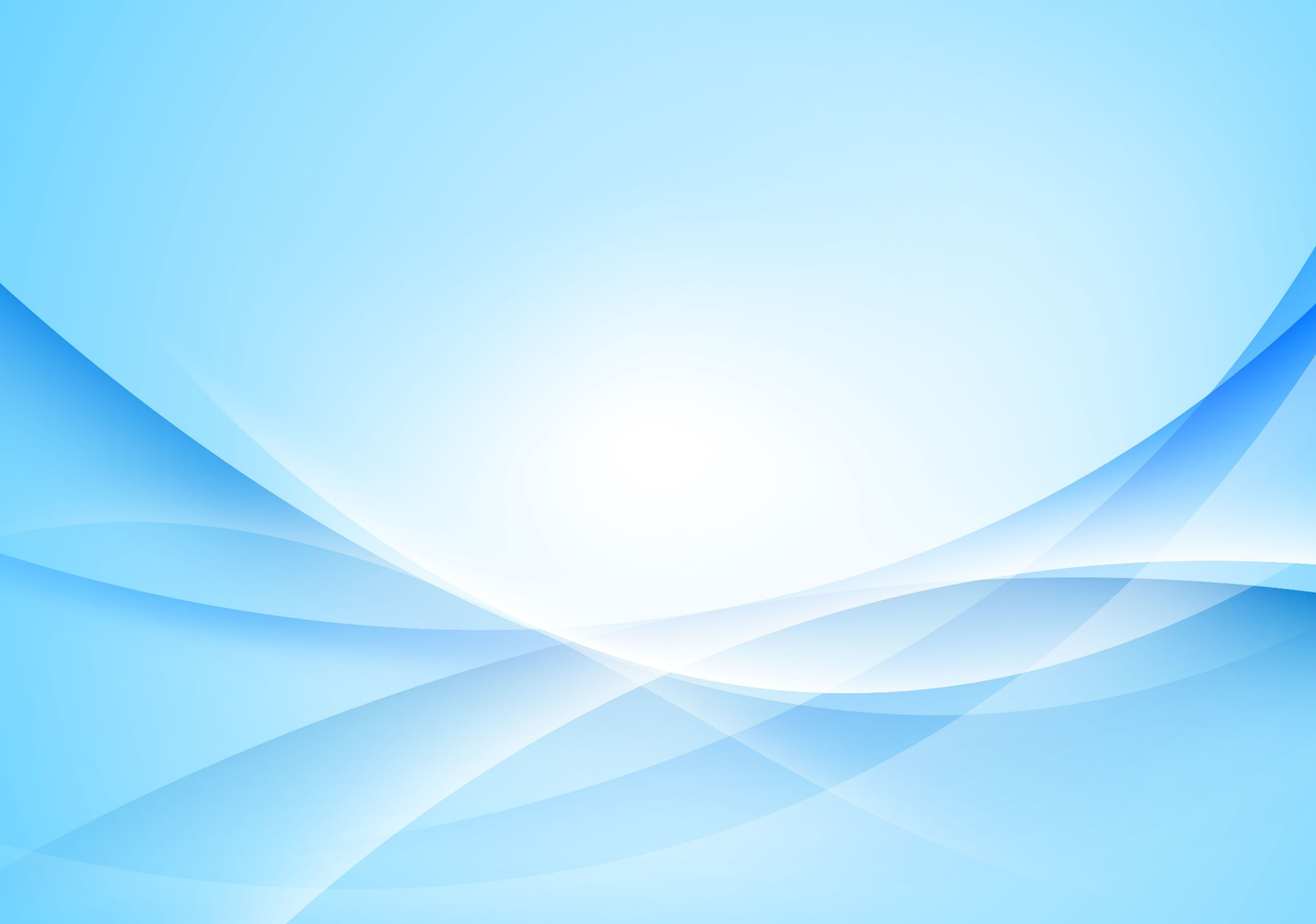 Особенности психофизического развития обучающихся с умственной отсталостью
Глубокая степень умственной отсталости
 «социально дезодаптированная»
«Деятельность» : 
     - развития организуется только взрослым в ситуации ухода (кормления, переодевания, приема пищи, досуга);
     - собственные действия этих детей бесцельны, во многих случаях хаотичны, если касаются окружающего предметного мира.
-  «Физическое развитие»: 
    - у многих детей отмечается аномалия строения лица и черепа;
    - большинство из них проводят свою жизнедеятельность в лежачем положении, с трудом поворачивают голову;
    - при грубых и выраженных патологиях мозга никогда не способны ее удерживать при вертикализации;
    - ручная и мелкая моторика также несовершенна.
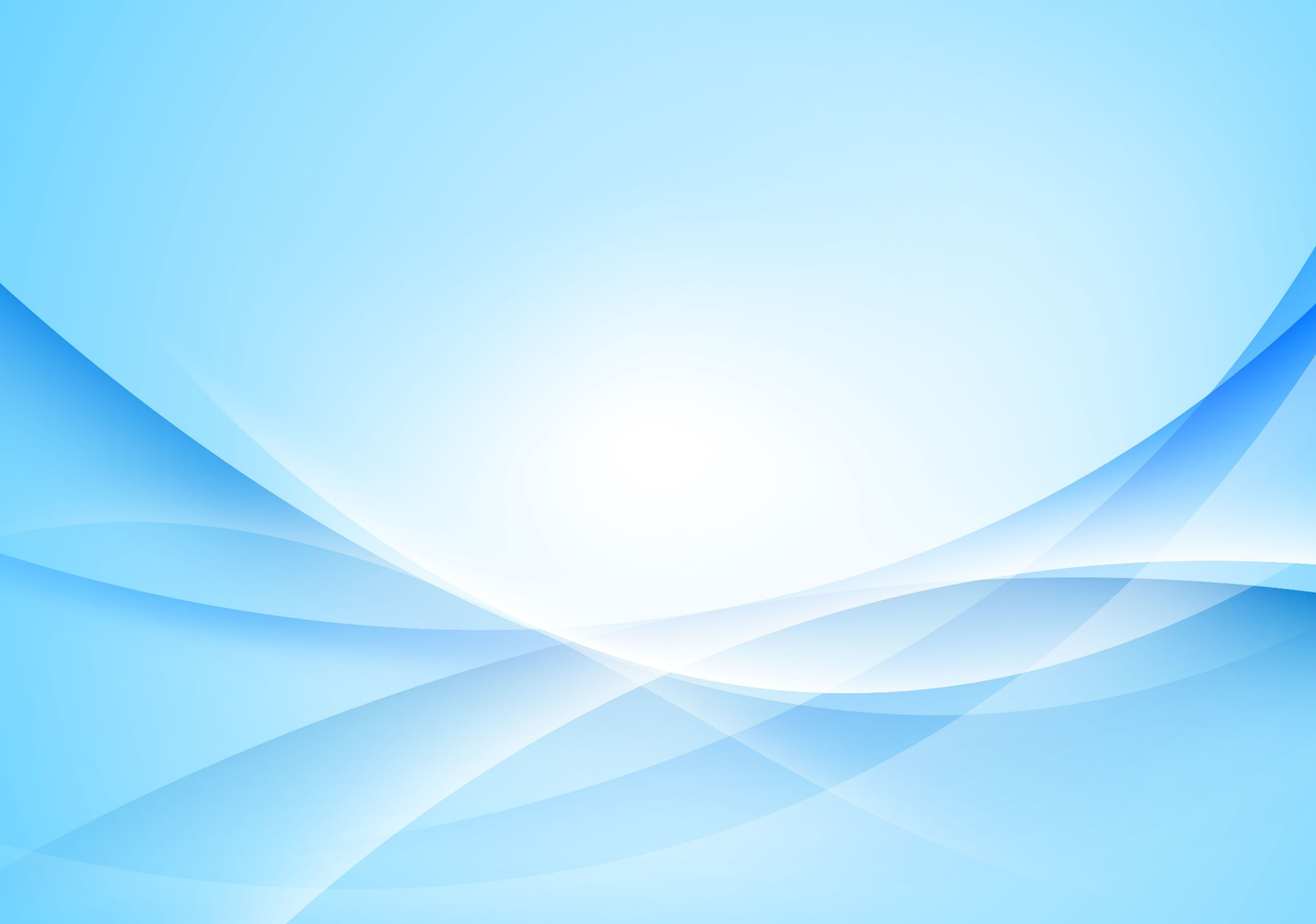 Особые образовательные потребности детей с нарушением интеллекта
раннее коррекционное обучение и воспитание в ситуации эмоционально-положительного взаимодействия;
- непрерывность, системность и поэтапность коррекционного обучения;
- реализация возрастных и индивидуальных потребностей ребенка на доступном уровне взаимодействия со взрослым;
- использование специальных методов и приемов обучения в ситуации взаимодействия со взрослыми;
проведение систематических коррекционных занятий с ребенком, 
создание ситуаций для формирования переноса накопленного опыта взаимодействия в значимый для ребенка социальный опыт, 
активизация всех сторон психического развития с учетом доступных ребенку способов обучения, 
- активизация и стимуляция познавательного интереса к ближайшему окружению.
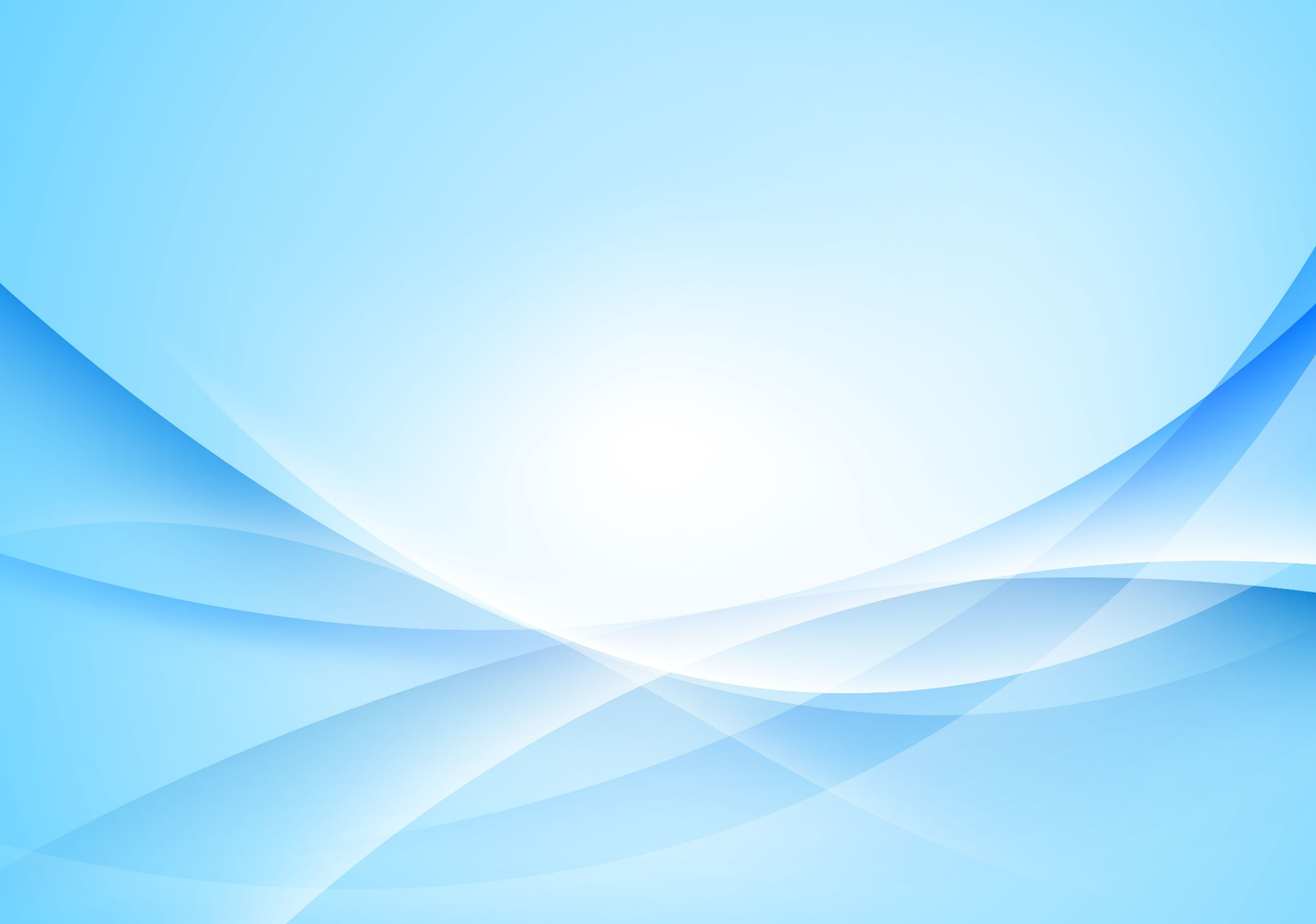 Глубокая
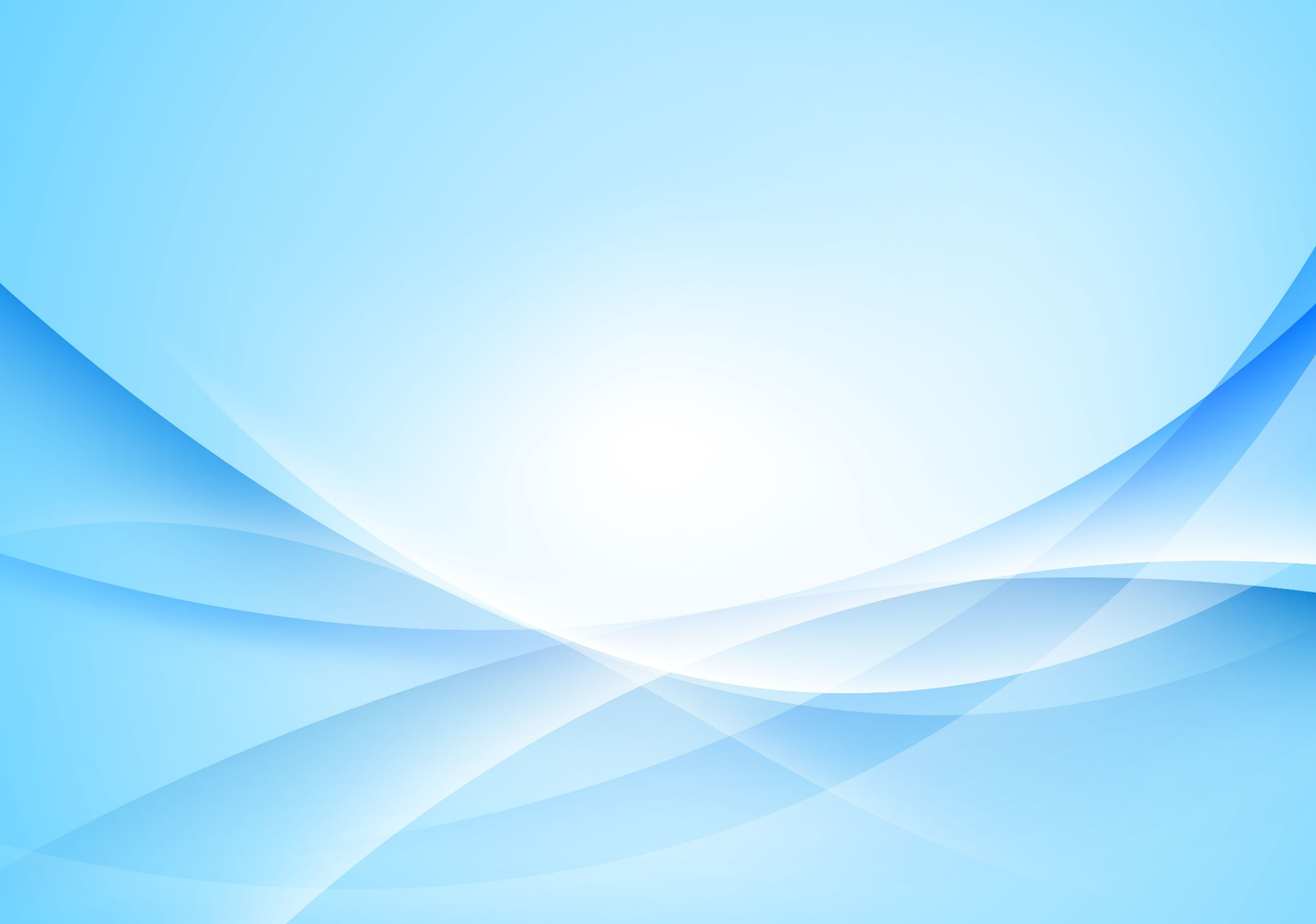 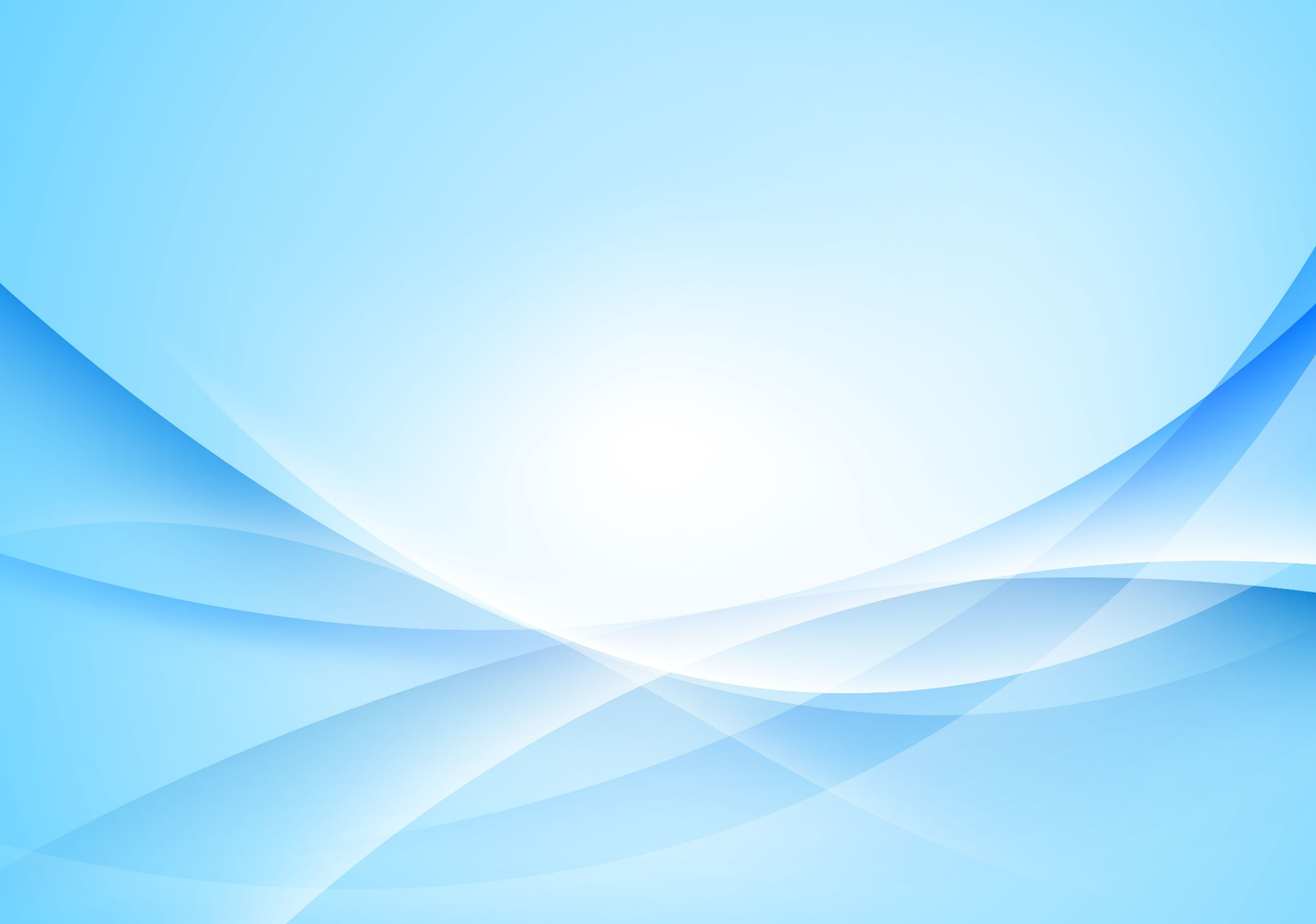 Глубокая